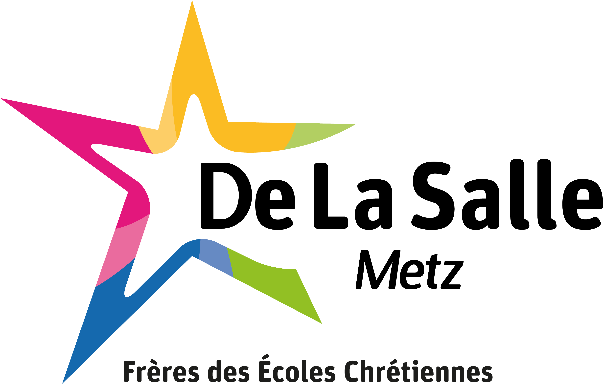 120 ECTS
Objectifs pédagogiques
Former des professionnels afin :
D’informer et conseiller le client ou le prospect 
De participer à l’élaboration d’une offre de produits et/ou de services
De gérer de manière personnalisée les contrats
De contribuer à la fidélisation des clients et au développement du portefeuille
Public et Pré requis
Accessibilité aux personnes en situation de handicap
     Coordonnée Référent Handicap: 
     refhand@dlsmetz.net 

BAC STMG – Professionnel, Général
Esprit d’analyse et sens de la communication 
Aptitude Commerciale
Moyens pédagogiques, techniques et d'encadrement
Suivi individualisé et régulier
Salles informatiques
Cours optionnels chinois et  luxembourgeois
Suivi et évaluation 
des résultats
Contrôle continu
Examens écrits et oraux
Examens selon les modalités définis au référentiel du diplôme : https://www.legifrance.gouv.fr/download/pdf?id=A4F96nqzECr3O8nJstLKclVTC2gzvG3rX0Yw_wHhyng=
Durée et prise en charge
 de la formation
7h/ jour, semaine complète en milieu de mois au Centre de Formation 
De septembre 2023 à  juin 2025
Prise en charge par les OPCO (Contrat d’Apprentissage)
Un total de 1350h de formation
Modalités de recrutement
Inscription et sélection sur Parcoursup
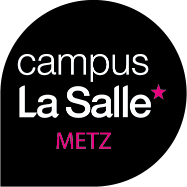 Code diplôme :32031311
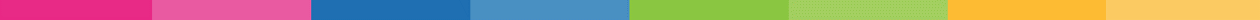 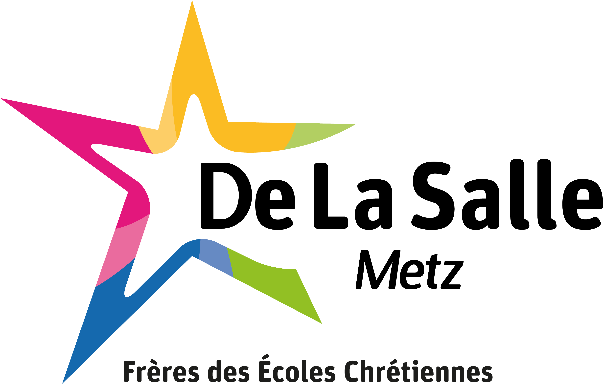 PROGRAMME
Enseignement général :
Culture Générale et Expression
Langues vivantes Étrangères

Culture professionnelle appliquée:

Les fondamentaux de l’assurance: Qu’est-ce que l’assurance ?
L’organisation du secteur assurantiel
Le cadre réglementaire du secteur assurantiel
L’environnement juridique de l’assurance: introduction au droit, les règles de droit relatives au contrat d’assurance
Le droit de la responsabilité
Méthodologie: exploiter une documentation rédigée et/ou chiffrée

L’environnement juridique de l’assurance: le droit du travail
Le droit patrimonial: organisation patrimoniale des couples, libéralités, successions

Vente et développement commercial

Marché des particuliers: auto, MRH, Santé, GAV, garantie emprunteur, IJ
Régimes sociaux + acquis sociaux
Assurances affinitaires, dépendance
Assurance vie

Marché des professionnels: MRP, RC, RC décennale
Construction, assurance DO, perte d’exploitation
Bris de machine, tous risques informatiques, marchandises transportées, contrats à fiscalité spécifique

Gestion de sinistre

Les règles communes à la gestion des sinistre: la déclaration de sinistre
L’expertise
L’indemnisation
Le recours, la subrogation et les renonciations à recours
Les règles de gestion propres aux assureurs: règles internes et conventions
Les gestions de sinistre automobile
Les gestions de sinistre en habitation
Méthodologie du cas pratique
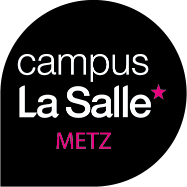 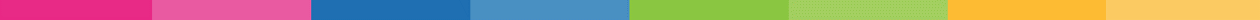 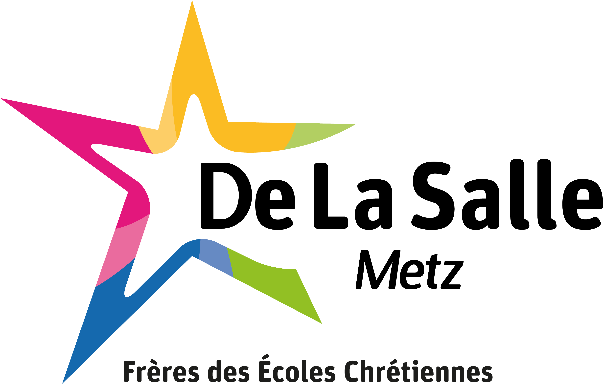 PROGRAMME
Assurance construction
Assurance multirisques professionnelles
Assurance vie + assurance décès, rachat total et partiel
Convention DRAC, détérioration immobilière, IRSI, CIDRE
Méthodologie du cas pratique, prestation santé, calcul de retraite, prestation en prévoyance

Relation clients sinistres:

Comprendre l’importance de la relation client sinistre dans le marché de l’assurance
Maîtriser les vérifications à réaliser lors de la réception de la déclaration de sinistre
Accueil du client en situation de sinistre
Savoir décoder les émotions
Gérer une situation difficile 
Savoir apporter une réponse technique appropriée et comprise du client
Mise en situation à travers des jeux de rôle

Accueil en situation de sinistre
Empathie et règles de gestion des sinistres
Vérification préalable à l’ouverture d’un dossier


Communication Digitale, utilisation du système d’information et des outils numériques:

Outils de communication
Réglementation
Base de données
Préparation à la certification PIX

Outils collaboratifs
Acteurs du système d’information
Procédures numériques
Certification PIX (pour les élèves n’ayant pas validé la certification en première année)
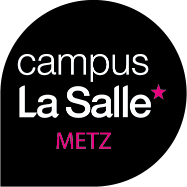 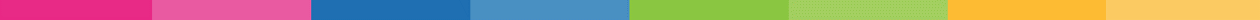 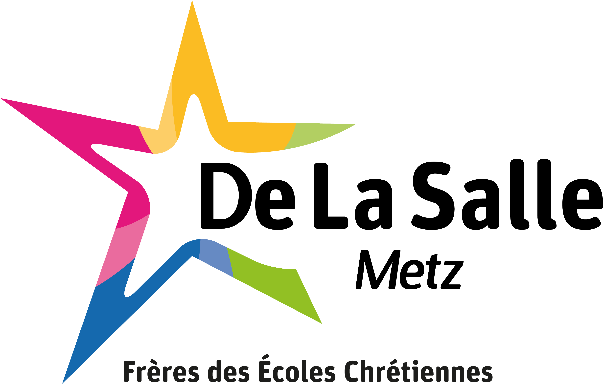 PROGRAMME
Ateliers professionnels:
Accompagnement dans la recherche des stages professionnels: identification des secteurs de recherche, lettre de motivation, CV
Préparation à l’entretien de recrutement 
Savoir constituer son dossier professionnel: explication des attendus des fiches d’activité
Communication orale professionnelle
Communication écrite professionnelle 

Suivi et préparation des fiches du dossier professionnel
Préparation à l’épreuve E32, jeux de rôles et expression orale
Préparation à l’épreuve E42 du BTS
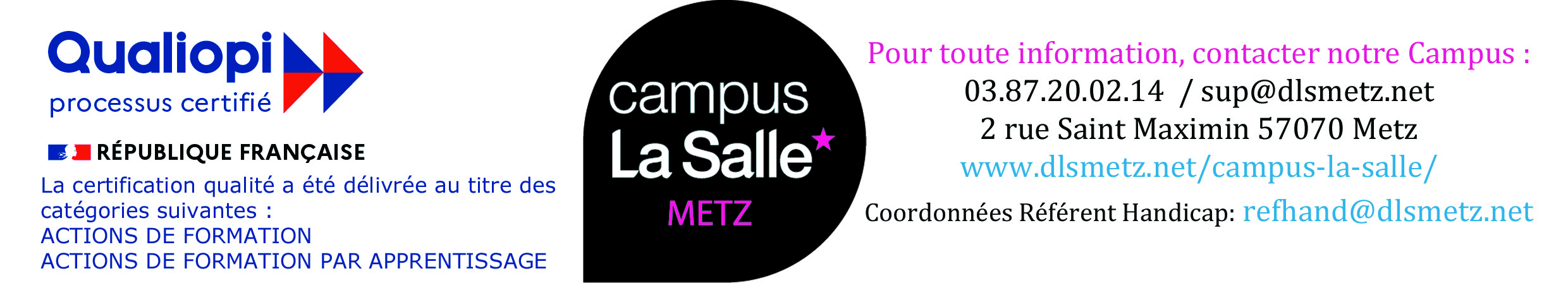 MAJ_janvier 2022_ll
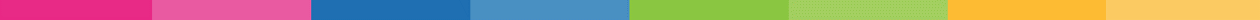